Ecology and Energy notes
What is Ecology?
The study of organisms and their relationships with each other and with the environment they live in


It all comes down to – who eats who and how is energy passed between organisms and their environment
Types of energy
Think back to 8th grade! How many can you think of?
Types of energy
Mechanical: movement (like kinetic energy)
Energy expended while running, breathing, etc.

Thermal: heat

Solar: light
From the sun

Chemical: in chemical compounds (like nutrients)
Food
Energy expenditure and transfer
Energy can be conserved, transferred or used up.

Identify the type of energy in each example:

When I woke up, I ate a piece of toast. 
Then, I went for a run.
Even though it was cold outside, I felt warm on my run.
When I got home, I moved my plant so that it could get sunlight from the window. 
Then, I got eaten by a lion.
When I woke up, I ate a piece of toast. 
Obtaining Chemical Energy (food)
Then, I went for a run.
Expending Chemical Energy
Creating Mechanical Energy
Even though it was cold outside, I felt warm on my run.
Expending Chemical Energy
Creating Thermal Energy
When I got home, I moved my plant so that it could get sunlight from the window. 
Solar Energy (for the plant)
Then, I got eaten by a lion.
Transferring chemical energy (food aka me) from one organism to another
Food chains
A series of steps in an ecosystem in which organisms transfer energy by eating and being eaten

Each step in a food chain is called a “trophic level”
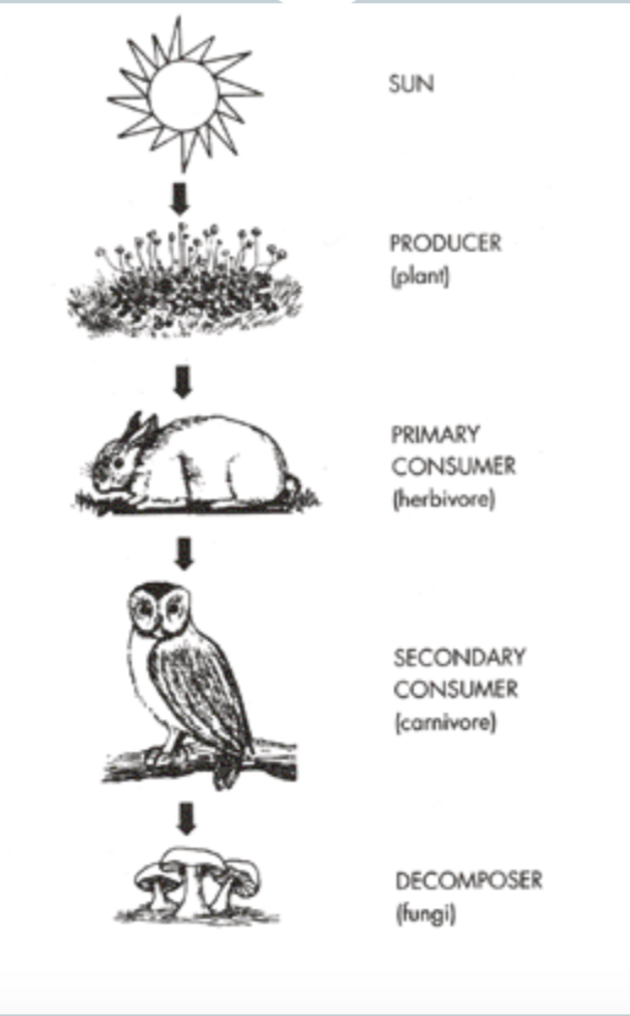 Example
Energy transfer in food chains
When one organism eats another in a food chain, only 10% of the energy is passed on. 

Example: A rabbit has 2000 calories of chemical energy available in it’s body (think stored fat, muscle, tissue, etc.). If a fox eats the rabbit, how much energy does it actually gain by eating it?
200 calories (2000 x .10)
Where does the other 90% go?
Lost as heat
Used as mechanical energy
Energy pyramids
Used to represent the amount of energy available at each trophic level
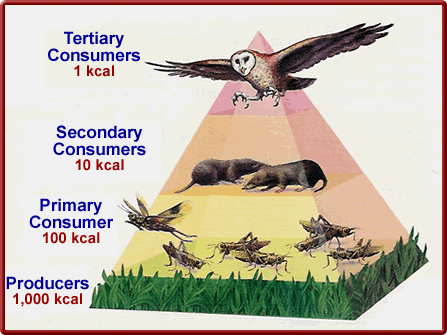 There is more energy available at the bottom of the pyramid, but as that energy travels up the food chain, most of it is expended as mechanical energy or lost as heat, so there is less available towards the top
Pyramid of numbers
Used to represent the number of organisms available at each trophic level
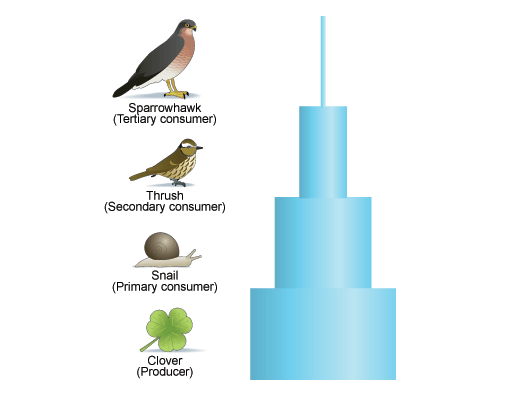 There are more clovers in an ecosystem than there are snails, and more snails than thrush, and more sparrowhawk than thrush. 

The higher the consumer, the less of it there will be.

Think: in the African Savana, there is a ton of grass, but way less lions than actual blades of grades
Energy conservation strategies
Animals use specific behaviors to conserve the energy they obtain so that they don’t waste any

Bears hibernates
Cold-blooded animals only hunt at night so that they don’t waste energy trying not to overheat
Some turtles spend cold winters hibernating in the bottom of lakes in order to save energy 
Birds can spread their wings and coast along the wind (think eagles) instead of having to flap constantly to stay afloat